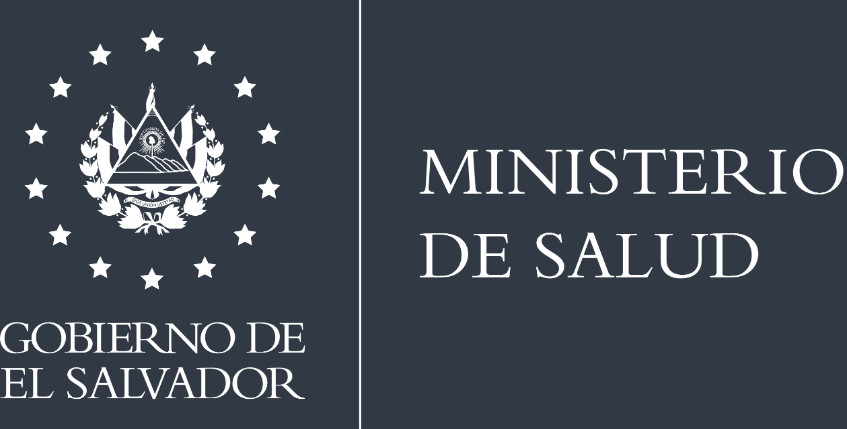 Priorizacíon de acciones de la Propuesta realizada en los Diálogos de Paísde Sociedad Civil
San Salvador, febrero 2024
Proceso
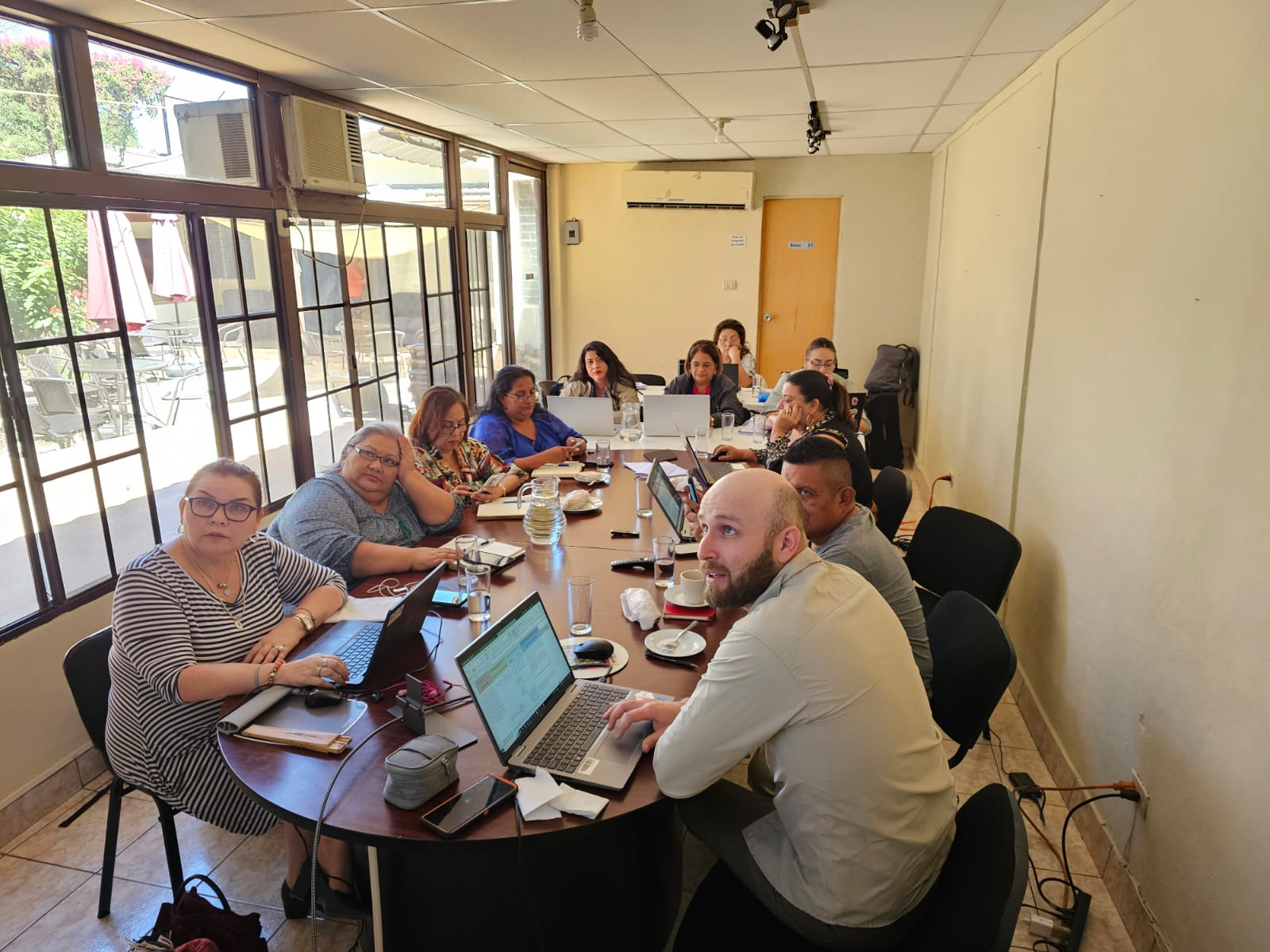 Se han realizado 2 talleres para el proceso de priorización de las actividades propuestas en los dialogos de país de Sociedad Civil:
Lunes 19: presentación de problemas y acciones priorizadas, realizando una priorización de las acciones propuestas.
Miércoles 21: validación de la priorización con un grupo amplio de representantes de Sociedad Civil.
Intervenciones / Marco Modular
Actividades priorizadas por PC, PVIH y OSC
Problemas / Necesidades, con igual número de acciones estratégicas
Resultado de dialogos de país
17
12
51
[Speaker Notes: , PVIH]
Prioridad media: 17
Prioridad baja: 17
Prioridad alta: 17
Resumen de priorización
Los dialogos de país realizados con los organizaciones de Sociedad Civil, permitieron la identificación de 15 problemas y 51 acciones priorizdas en poblaciónes clave y personas viviendo con VIH, las que se priorizaron obteniendo lo siguiente:
Objetivos
Intervención (Marco Modular)
ACTIVIDADES PRIORIZADAS POR LAS PC, PVIH, OSC
ACTIVIDADES PRIORIZADAS POR LAS PC, PVIH, OSC
ALGUNAS ACTIVIDADES
PRIORIZADAS
Próximos Pasos
Costeo de actividades priorizadas
Elaboración de informe